主日崇拜
2023年12月10日
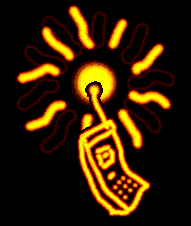 崇拜正在進行中，請關閉你的手機和傳呼機，謝謝合作。
靜默 (會眾靜坐)
宣召 (會眾起立)
以 賽 亞 書 40:1-5
1你們的　神說、你們要安慰、安慰我的百姓。 2要對耶路撒冷說安慰的話、又向他宣告說、他爭戰的日子已滿了、他的罪孽赦免了、他為自己的一切罪、從耶和華手中加倍受罰。 3有人聲喊著說、在曠野預備耶和華的路、〔或作在曠野有人聲喊著說當預備耶和華的路〕在沙漠地修平我們　神的道。
4一切山窪都要填滿、大小山岡都要削平、高高低低的要改為平坦、崎崎嶇嶇的必成為平原。 5耶和華的榮耀必然顯現、凡有血氣的、必一同看見、因為這是耶和華親口說的。
唱詩 一（會眾站立)
有一位神
有一位神
有一位神，有權能創造宇宙萬物，
也有溫柔雙手安慰受傷靈魂。
有一位神，有權柄審判一切罪惡，
也有慈悲體貼人的軟弱。
有一位神，有權能創造宇宙萬物，
也有溫柔雙手安慰受傷靈魂。
有一位神，高坐在榮耀的寶座，
卻死在十架挽救人墮落。

副歌：有一位神，我們的神，唯一的神，名叫耶和華。
有權威榮光，有恩典慈愛，是昔在今在永在的神。
公禱   （會眾站立）
主禱文
我們在天上的父，願人都尊你的名為聖。願你的國降臨，願你的旨意行在地上，如同行在天上。我們日用的飲食，今日賜給我們。免我們的債，如同我們免了人的債。不叫我們遇見試探，救我們脫離兇惡，因為國度，權柄，榮耀，全是你的，直到永遠，阿們。			
馬太福音6:9-13節
唱詩二 (會眾坐)
HOL#92       奇妙聖嬰   HOL#99       天使歌唱
奇妙聖嬰
正當牧人看守群羊，天使在歌唱頌揚，
在馬利亞懷中安睡這奇妙嬰孩是誰？

副歌：祂是基督我王，牧人讚美，天使歌唱；
快來向祂頌揚，至聖嬰孩新生王。

為何臥身卑陋地方，牛羊驢馬在身旁？
好信徒當敬畏留心，聖嬰默然宣救恩。

副歌：祂是基督我王，牧人讚美，天使歌唱；
快來向祂頌揚，至聖嬰孩新生王。

奉獻黃金，沒藥，乳香，不論尊卑齊仰望；
萬王之王帶來救恩，萬心當尊祂為王。

副歌：祂是基督我王，牧人讚美，天使歌唱；
快來向祂頌揚，至聖嬰孩新生王。
天使歌唱
高空天使齊歌唱，野地遍滿美妙聲，
高山峻嶺回聲響，天使樂歌共奏鳴。
榮耀祂，榮耀歸最高神，
榮耀祂，榮耀歸最高神。

牧人，有何大喜慶？為何樂歌唱不停？
有何大喜訊傳播，令你唱出天上歌？
榮耀祂，榮耀歸最高神，
榮耀祂，榮耀歸最高神。
伯利恆城朝聖嬰，天使歌唱祂降生，
齊來屈膝，同仰望基督救主新生王。
榮耀祂，榮耀歸最高神，
榮耀祂，榮耀歸最高神。

天地君王主耶穌，甘願降卑臥馬槽。
萬族萬民當歡唱，救主榮耀王降生。
榮耀祂，榮耀歸最高神，
榮耀祂，榮耀歸最高神。
歡迎與報告 (會眾坐)
1.  歡迎新來的朋友! 歡迎弟兄姐妹和朋友們來參加今天的主日崇拜。
2.  我們感謝众會員的支持，通過了2024年教會的預算。願我們繼續在我們所做的一切服事中榮耀神。
3.  今天是我們爲 Hillside 募捐的最後一天。欲了解更多詳情，請到前廳詢問查看或與Mazie Tai聯繫。
4.  周明恩夫婦計劃明年二月前往印度「活望事工」探訪，有機會與當地教會一起服事窮苦村民。歡迎 有興趣的弟兄姊妹自費參加。詳情請與Ada Chow聯絡。
5.  RCCC宣教預算支持30宣教士及宣教組織的事工。截至2023年10月底，我們面臨著30,257美元的赤字 。鼓勵弟兄姐妹按照主的帶領，為宣教基金奉獻。（奉獻請註明宣教基金）
6.  12月24日上午10：30將舉行母堂和西區雙語聯合聖誕崇拜。當天沒有午餐。
7.  12月31日母堂和西區都有主日崇拜。但是，當天沒有午餐。
8.  崇拜講員  12月17日 英文崇拜 鄧牧師 中文崇拜 司徒志雄弟兄 西區崇拜 陳定立傳道
牧禱 (會眾坐)
讀經 (會眾起立)
馬 太 福 音 20:1-16
1因為天國好像家主、清早去雇人、進他的葡萄園作工． 2和工人講定、一天一錢銀子、就打發他們進葡萄園去。 3約在巳初出去、看見市上還有閒站的人． 4就對他們說、你們也進葡萄園去、所當給的、我必給你們．他們也進去了。 5約在午正和申初又出去、也是這樣行。
6約在酉初出去、看見還有人站在那裏．就問他們說、你們為甚麼整天在這裏閒站呢。 7他們說、因為沒有人雇我們．他說、你們也進葡萄園去。 8到了晚上、園主對管事的說、叫工人都來、給他們工錢、從後來的起、到先來的為止。 9約在酉初雇的人來了、各人得了一錢銀子。 10及至那先雇的來了、他們以為必要多得．誰知也是各得一錢。 11他們得了、就埋怨家主說、
12我們整天勞苦受熱、那後來的只做了一小時、你竟叫他們和我們一樣麼。 13家主回答其中的一人說、朋友、我不虧負你．你與我講定的、不是一錢銀子麼。 14拿你的走吧．我給那後來的和給你一樣、這是我願意的。 15我的東西難道不可隨我的意思用麼．因為我作好人、你就紅了眼麼。
16這樣、那在後的將要在前、在前的將要在後了。〔有古卷在此有因為被召的人多選上的人少〕
證道  (會眾坐)
天國的恩典和公義
一、 出于恩典的公義二、 渴慕神的恩典三、 在先與在後
一、 出于恩典的公義
創 世 紀 1:26-28
26神說、我們要照著我們的形像、按著我們的樣式造人、使他們管理海裏的魚、空中的鳥、地上的牲畜、和全地、並地上所爬的一切昆蟲。 27神就照著自己的形像造人、乃是照著他的形像造男造女。
28神就賜福給他們、又對他們說、要生養眾多、遍滿地面、治理這地．也要管理海裏的魚、空中的鳥．和地上各樣行動的活物。
二、 渴慕神的恩典
雅 各 書 1:2-4
2我的弟兄們、你們落在百般試煉中、都要以為大喜樂． 3因為知道你們的信心經過試驗、就生忍耐。 4但忍耐也當成功、使你們成全完備、毫無缺欠。
三、 在先與在後
馬 太 福 音 19:27
27彼得就對他說、看哪、我們已經撇下所有的跟從你、將來我們要得甚麼呢。
馬 太 福 音 19:28-29
28耶穌說、我實在告訴你們、你們這跟從我的人、到復興的時候、人子坐在他榮耀的寶座上、你們也要坐在十二個寶座上、審判以色列十二個支派。 29凡為我的名撇下房屋、或是弟兄、姐妹、父親、母親、〔有古卷添妻子〕兒女、田地的、必要得著百倍、並且承受永生。
馬 太 福 音 19:30
30然而有許多在前的將要在後、在後的將要在前。
路 加 福 音 22:24-27
24門徒起了爭論、他們中間那一個可算為大。 25耶穌說、外邦人有君王為主治理他們．那掌權管他們的稱為恩主． 26但你們不可這樣．你們裏頭為大的、倒要像年幼的．為首領的、倒要像服事人的。 27是誰為大、是坐席的呢、是服事人的呢．不是坐席的大麼．然而我在你們中間、如同服事人的。
回應詩 (會眾起立)
HOL#350       憑祢意行
憑祢意行
憑你意行，主！憑你意行！
因你是陶匠，我是泥土，
陶我與造我，憑主旨意，
我在此等候，安靜順服。

憑你意行，主！憑你意行！
試驗鑒察我，就在今天！
求主洗淨我，潔白如雪，
我謙卑俯伏，在主面前。
憑你意行，主！憑你意行！
傷痛又困乏，求主扶助！
權柄與能力，完全屬你，
撫摩醫治我，神聖救主。

憑你意行，主！憑你意行！
思想與言行，聽主指引，
聖靈充滿我，顯明基督，
常居我心內，作我君王。
三一頌 （會眾站立）
讚美真神萬福之根，
世上萬民讚美主恩，
天使天軍讚美主名，
讚美聖父聖子聖靈。
阿們。
祝福 （會眾站立）
默祷 （會眾坐）散会